НАУЧНАЯ ШКОЛАКомплексные технологии очистки природных, оборотных и сточных вод от специфичных антропогенных и техногенных загрязнений и очистка воды в условиях чрезвычайных ситуаций
Руководитель научной школы
ФЕОФАНОВ ЮРИЙ АЛЕКСАНДРОВИЧ, доктор технических наук (1988 ) , профессор (1989  ), Заслуженный деятель науки РФ (2001), Почетный работник высшего профессионального образования РФ.  

Сведения об образовании и основных этапах профессиональной деятельности: окончил ЛИСИ в 1962г, аспирантуру(1971) и докторантуру (1984) при нем, ассистент, доцент, зав. кафедрой водоснабжения (1987- 2012), профессор кафедры водопользования и экологии.   Действительный член жилищно-коммунальной академии, член Петровской академии, академический советник  Международной инженерной академии.

Научные достижения: опубликовано более 300 научных работ, включая 19 учебно-методических изданий, 6 учебных пособий, 9 монографий, два справочника. Две монографии и  справочник опубликованы за рубежом  (США, Польша). 
Разработаны научные основы и новые технологии,  сооружения и станции для очистки природных, оборотных и сточных вод, обработки осадков для объектов жилищно-коммунального хозяйства,  различных отраслей промышленности и агропромышленного комплекса.
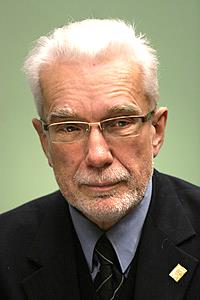 Творческий коллектив научной школы:
Подпорин А.В. - канд. техн. наук, доцент,
Гусаковский В.Б. - канд. техн. наук, доцент, 
Ряховский М.С. – канд. техн. наук, 
Елистратова И.В. - канд. техн. наук, 
Вуглинская Е.Э. – доцент,
Койда А.Н. - канд. техн. наук, доцент,
Копанский А. Н. – ассистент,
Езерский А.И. - канд. техн. наук, доцент, 
Зуев Н.И. – инженер, зав. Лабораторией,
Захаревич М.Б. – докт. техн. наук, профессор,
Ким А.Н. - докт. техн. наук, профессор.
Основные направления деятельности:
очистка природных, оборотных и сточных вод, обработка осадков; разработка и внедрение  новых технологий, сооружения и станции для очистки природных, оборотных и сточных вод, обработки осадков для объектов жилищно-коммунального хозяйства, различных отраслей промышленности и агропромышленного комплекса; очистка воды от специфичных антропогенных и техногенных загрязнений и очистка воды в условиях чрезвычайных ситуаций
биологическая очистка воды с применением иммобилизованных микроорганизмов. разработка технологий   предварительной, полной и глубокой очистки,  а также доочистки сточных вод биологическим методом с применением иммобилизованных микроорганизмов;
разработка технологий биологической очистки воды на биореакторах с различными видами носителей иммобилизованных микроорганизмов и разными гидродинамическими режимами;
разработка  новых технологий очистки сточных и оборотных вод металлургической, мясо-молочной, рыбной и др. отраслей промышленности,
 Очистка оборотных вод индустриальных рыбоводных систем с замкнутым циклом водообеспечения,
 Разработка научных основ,  обобщающих математическиехмоделиейи  рекомендации по расчету и проектированию предложенных технологических схем и сооружений для очистки различных категорий природных и сточных вод;
методы оценки состояния водопроводных сетей , определения неучтенных расходов и потерь воды в системах водоснабжения и др.
Сведения о выполненных научно-исследовательских работах
Сотрудниками школы выполнено более 80 госбюджетных и хоздоговорных НИР по Государственным и региональным программам, планам  Минвуза, Академии наук, Администрации СПБ, отраслевых ведомств и организаций. 
Гранты Минвуза РФ (Межвузовская НТП «Архитектура и Строительство):  
Тема Г-10 «Разработка теоретических основ очистки природных и сточных вод во взвешенном слое разноактивных загрузок». 
Тема Г-25 «Разработка теоретических основ оптимизации процесса термообработки коммунальных осадков». 
Тема № 7.10. «Разработка новых интенсивных технологий улучшения качества очистки природных и сточных вод с применением электрохимических и биологических методов»..
Тема № 10.2 «Разработка новых интенсивных технологий  улучшения качества очистки природных и сточных вод в целях снижения техногенного воздействия на окружающую среду».
Сведения о выполненных научно-исследовательских работах
По международному Гранту (программа ИНТАС) :
Тема«Механизм и контроль очистки  воды от коллоидных и биологических загрязнений методом коагуляции», выполняемой совместно с  университет–колледж  Лондон, Университет г.Мишкольц, Венгрия.
По заказу Администрации СПб:
Комитета экономического развития, промышленной политики и торговли. 
Тема «Разработка эксплуатационных норм водопотребления населением в жилищном фонде Санкт-Петербурга». Выполнялась совместно с Российской Инженерной  академией»  
Тема: «Определение объемов водопотребления, потерь и неучтенных расходов водопроводной воды в СПб».    
Комитета по Градостроительству и Архитектуре :                                                                                                                                          Т
Тема «Разработка научных  концепций и рекомендаций по улучшению экологической обстановки в городе» по региональной межвузовской программе «Наука ВУЗов – Санкт-Петербургу» 
Тема «Разработка территориальных строительных норм (разделы водоснабжение и канализация) «Реконструкция и застройка исторически сложившихся районов Санкт-Петербурга»
Сведения о выполненных научно-исследовательских работах
По заказу с ГУП «Водоканал СПб» - НИР по 5 темам:  
«Разработка Методики определения неучтенных расходов и потерь воды в системах коммунального водоснабжения». 
«Разработка норм затрат на ремонтные работы системы коммунального водоснабжения»
 «Разработка методики  прогнозирования гидравлического       сопротивления участков водопроводных сетей с учетом сроков и условий их эксплуатации» 
«Разработка регламента эксплуатации водопроводных сетей Санкт-Петербурга и Методики расчета затрат по их эксплуатации»
 «Прогноз перспективного удельного водопотребления в жилищно – коммунальном секторе Санкт – Петербурга»
Результативность работы научной школы за  период 2013-18 гг.
Результаты внедрения научных разработок ученых школы в практике и на предприятиях
Разработаны  новые технологии очистки сточных и оборотных вод различных отраслей промышленности (металлургическая, мясо-молочная, рыбная и др.), очистки оборотных вод индустриальных рыбоводных систем с замкнутым циклом водообеспечения, технологии транспортирования и обработки осадков природных и сточных вод, различные конструкции сооружений и аппаратов для очистки природных, оборотных и сточных вод, обработки осадков.
Результаты внедрения научных разработок ученых школы в практике и на предприятиях (продолжение)
Технологии и соружения по биологической очистке сточных вод  с применением иммобилизованных микроорганизмов внедрены на 26 объектах жилищно-коммунального хозяйства,  прeдпpиятий  промышленности, агропромышленного комплекса (мотель Ольгино, д/ «Зеленый Бор, Луга, птицефабрики, молочные заводы, рыбоводные хозяйства и др.)   

Разработаны обобщающие математические модели и  рекомендации по расчету и проектированию предложенных технологических схем и сооружений для очистки различных категорий сточных вод
Результаты внедрения научных разработок ученых школы в практике и на предприятиях (продолжение)
Результаты проведенных работ внедрены в федеральные и отраслевые нормативы и широко используются на практике:

Методика определения неучтенных расходов и потерь воды в системах коммунального водоснабжения. Утв. Приказом министра Минпромэнерго РФ.2005
 Жилые и общественные высотные здания. Водоснабжение и водоотведение. Территориальные строительные нормы  ТСН 31-332-2006, СПб 2006 г. 
Территориальных строительных норм (разделы водоснабжение и канализация) «Реконструкция и застройка исторически сложившихся районов Санкт-Петербурга»
Отраслевые нормативы мясо-молочной, рыбоперерабатывающей промышленности, рыбоводной отрасли и др.
Результаты внедрения научных разработок ученых школы в практике и на предприятиях (продолжение)
Разработана оборотная  система технического водоснабжения металлургического комбината «Северсталь» и  система управления ее работой на основе компьютерной модели.                

В результате внедрения до 99% повышен объем воды, находящейся в  обороте, вдвое сократился расход потребляемой свежей речной воды,  и расход сбрасываемых в водоем сточных вод снижен до 1% от объема водопотребления комбината . 
Работа была выдвинута на соискании Государственной премии
Разработка замкнутой системы технического водоснабжения металлургического комбината и  компьютерной модели
Фотоотчет                              ПРИМОРСКИЙ ОКЕАНАРИУМ»  о. Русский
Разработка систем жизнеобеспечения -
очистки оборотной воды 
в бассейнах и резервуарах
Океанариумов и рыбоводных комплексов
Фотоотчет Установки по очистке оборотных вод рыбоводных хозяйств
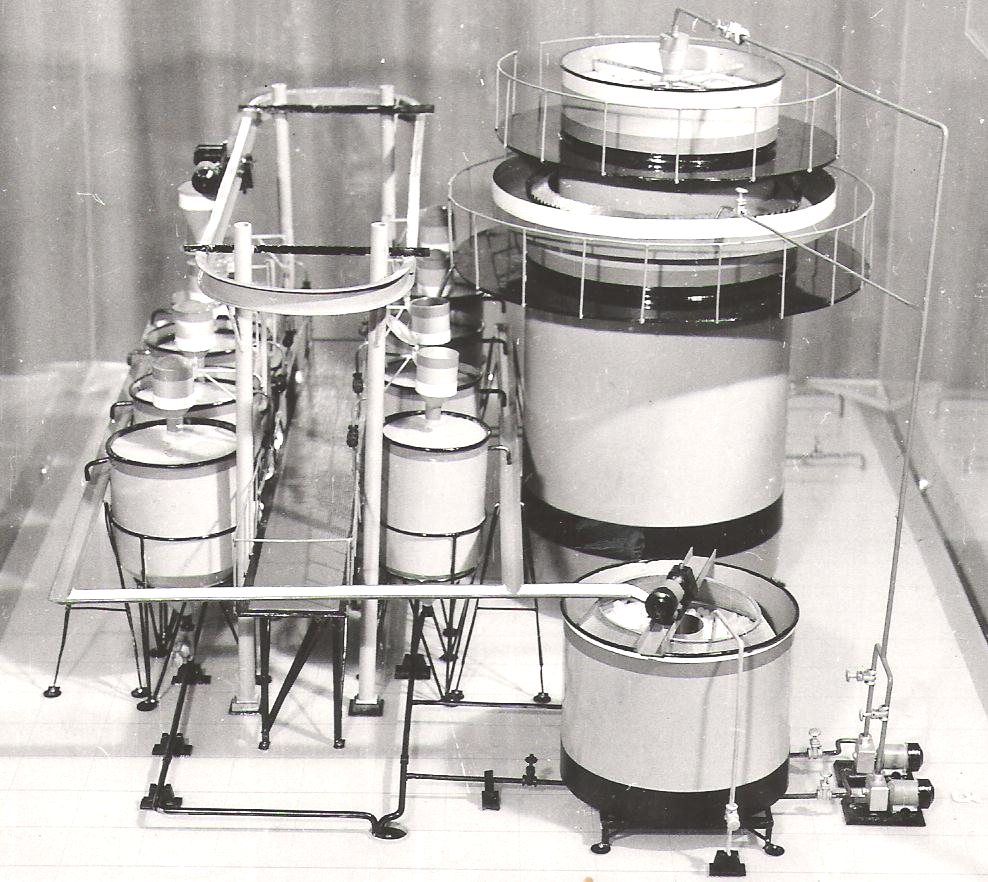 Фотоотчет
Разработка судовых установок по глубокой очистке  НЕФТЕСОДЕРЖАЩИХ СТОЧНЫХ ВОД
Судно – сборщик НЕФТЕСОДЕРЖАЩИХ СТОЧНЫХ ВОД  «Гогланд» с установками по их глубокой очистке
Фотоотчет
Интенсификация работы водопроводных очистных сооружений
время осаждения взвешенных веществ  сокращается в 8-10 раз по сравнению с традиционной технологией.
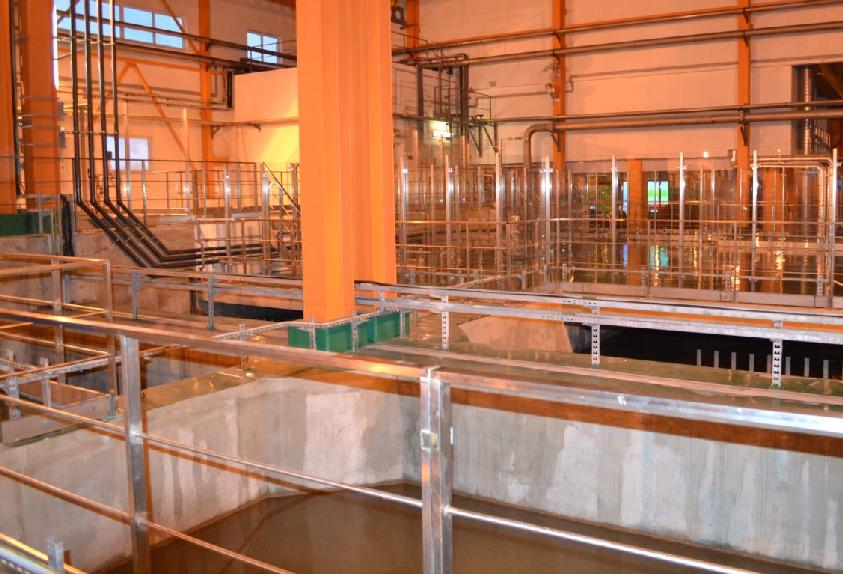 Фотоотчет
Фотоотчет
Мобильные установки водоподготовки
Для полевого водоснабжения и применения в условиях ЧС
Носимый сорбционныйфильтр для очистки воды.  (Патент № 166084 от25 октябри 2016г).
Фотоотчет
Индивидуальный фильтр для подготовки питьевой воды из загрязненных водоемов, в т.ч. в условиях чрезвычайных ситуаций
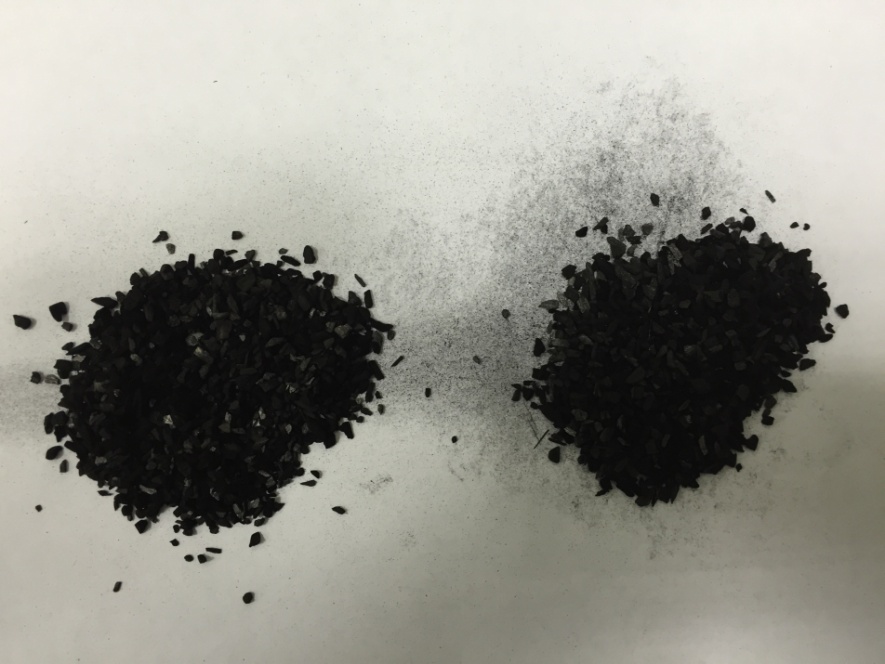 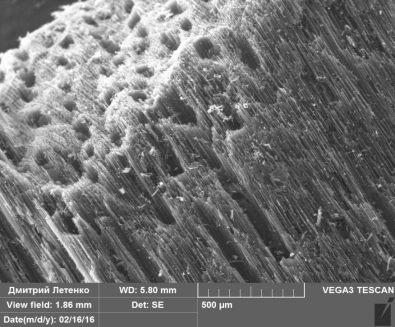 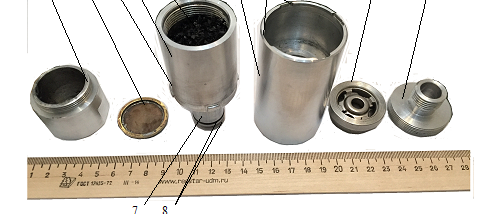 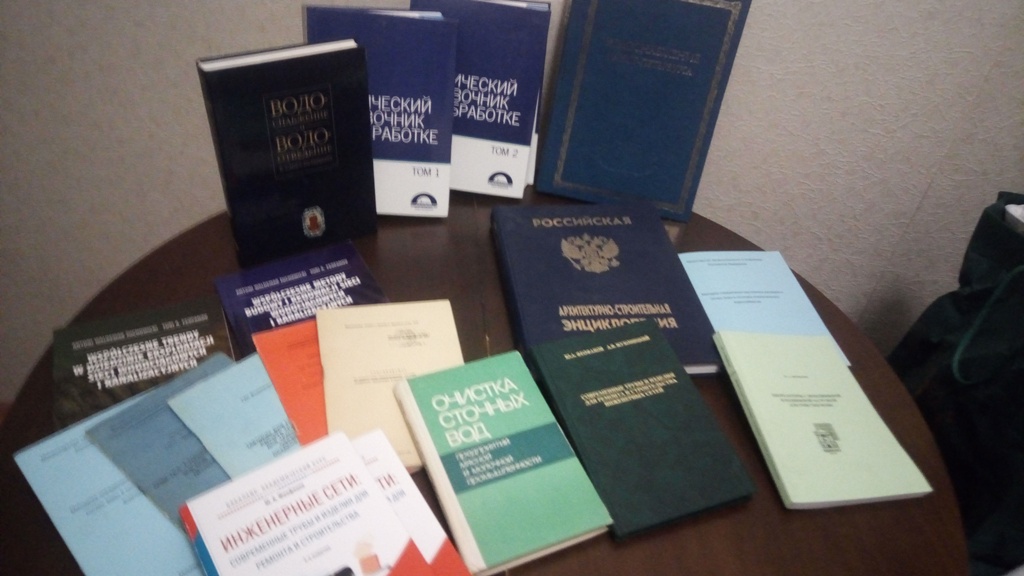